Ancient Greece
Fill in the Blank
Fill in the Blanks - Types of Columns
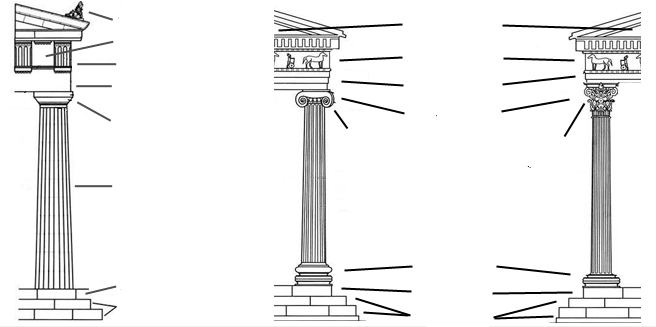 label
label
label
label
label
label
label
label
label
label
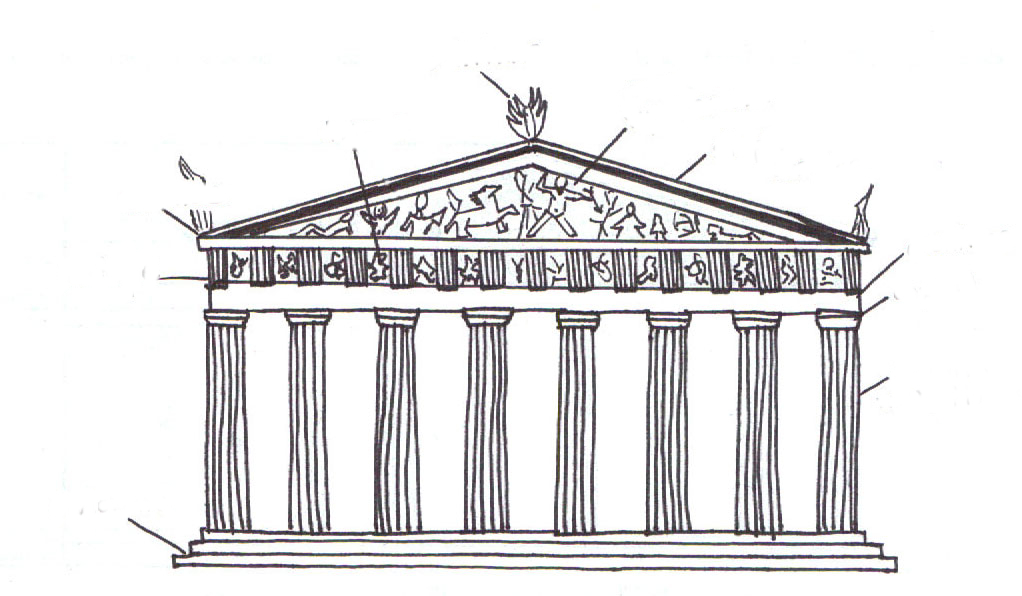 Fill in the Blanks - The Parthenon
label
label
label
label
label
label
label
label
label